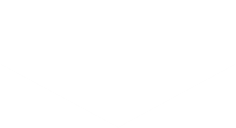 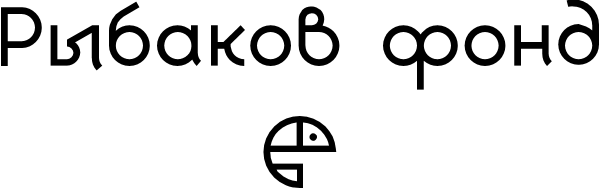 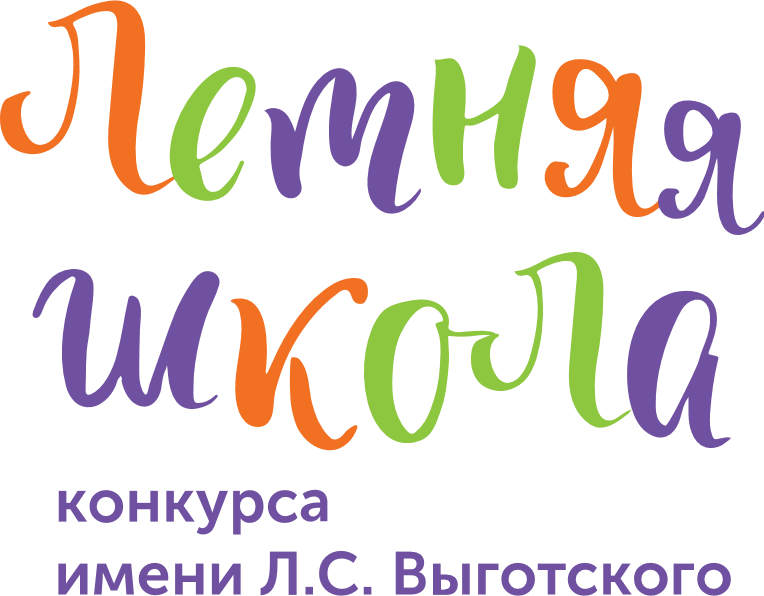 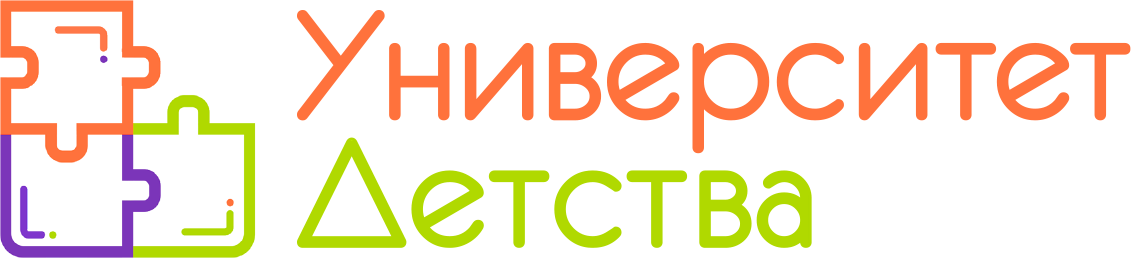 Летняя школа конкурса имени Л.С.Выготского
doshkolka.rybakovfond.ru
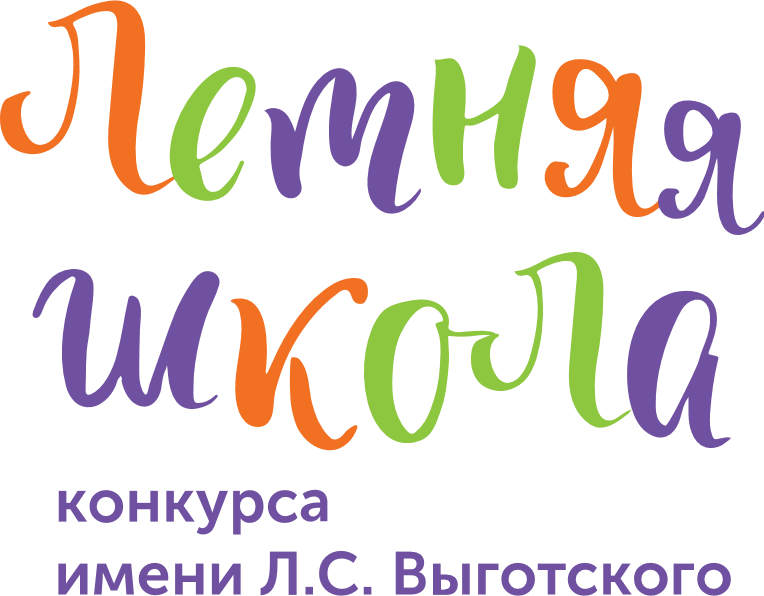 Идея социального партнёрства «Образование без границ»
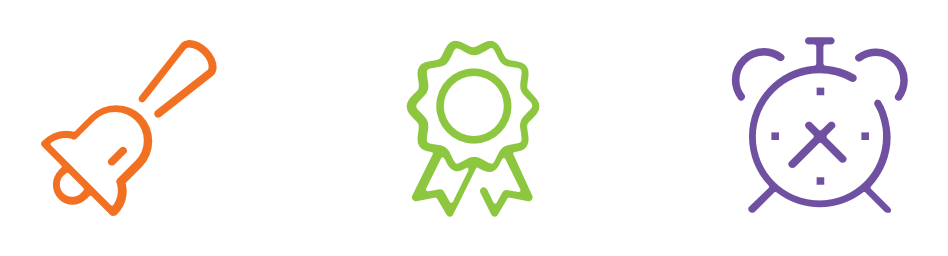 Социально-образовательный проект:                         
Модель адаптивного образовательного учреждения для детей с особыми потребностями –                                    
Ресурсный центр«Особый ребёнок»
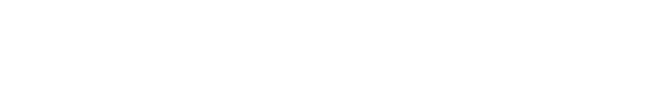 Развиваясь – развивай!
Город Тырныауз Эльбрусского  района Кабардино-Балкарской Республики находится у подножия горы Эльбрус(5642м), за 100км от столицы г.о.Нальчик
Муниципальная образовательная система  представляет собой многофункциональную сеть образовательных учреждений, которая оказывает услуги, ориентированные на потребности семьи и общества с целью развития сетевой системы интегрированного образования и создания единого образовательного пространства по обеспечению шаговой доступности  и равных возможностей всем детям в получении качественного общего образования.
Цель и задачи проекта:                                                                             
Оказание содействия и поддержки  семье, воспитывающей  ребёнка с особыми потребностями, в воспитании, образовании, адаптации, социализации и интеграции их в социум.
Развиваясь – развивай!
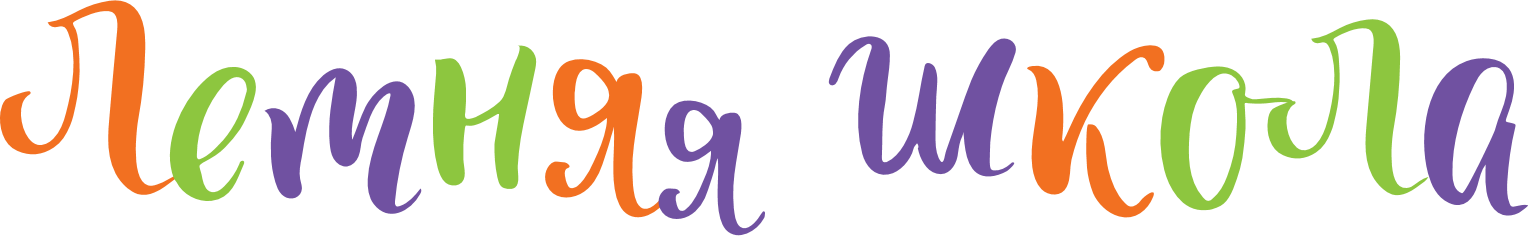 .
Птица рождена для полёта,                                                                   а человек для счастья.

    Создавая маленькое местное сообщество равных возможностей взрослых и детей, мы выдвигаем новую концепцию развития социальных отношений:  феликсологическое воспитание –                       это умение каждого человека проживать в этом сложном мире свою счастливую жизнь.

      Мы планируем каждому ребёнку с особыми потребностями обеспечить шаговую  доступность не только к образованию, но и к познанию счастья. Но этому надо учить и учиться всю жизнь.
 В программах социализации детей с особыми потребностями четко ставится задача - научиться общаться, приобретать жизненно важные социальные навыки, знания, умения, чтобы быть востребованным в обществе, уметь ориентироваться в своих потребностях, быть самодостаточным, научиться правилам безопасности жизни, владеть духовной культурой и нормой поведения в обществе.
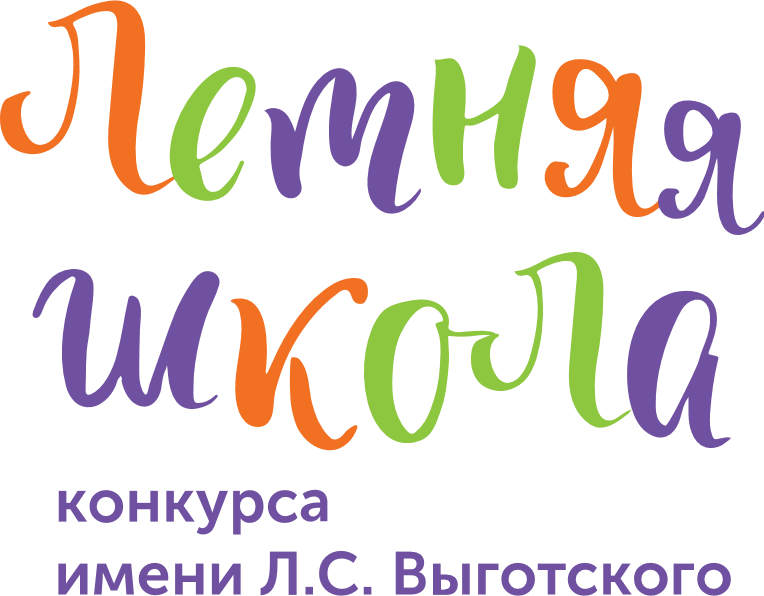 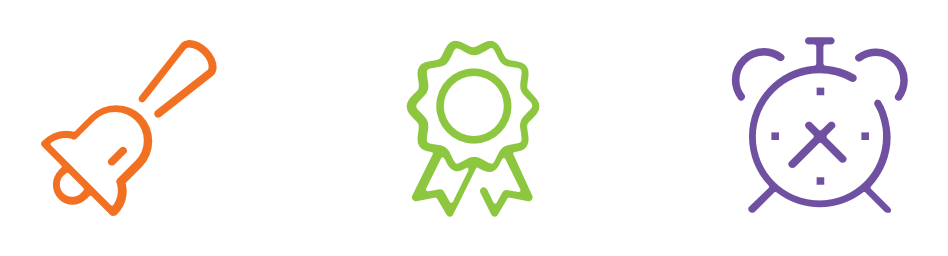 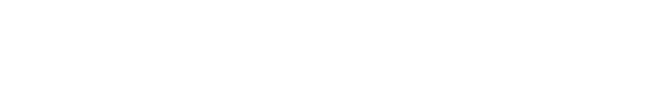 Развиваясь – развивай!
Создание ситуации счастья и успеха                                         каждому ребёнку
Основная значимость данной инициативы в том, что только образование дает индивиду, несмотря на его ограниченность физических возможностей здоровья, открывать для себя мир, наполнить его смыслом, понимать происходящее в нем и таким образом расширить мир человека, позволяя чувствовать себя увереннее и свободнее, ощутить радость творчества, «полет мысли и фантазии», самоутверждения и развития социально – эмоционального интеллекта, дать возможность ребенку почувствовать себя свободным, полноправным человеком общества, для которого осознание выше перечисленных факторов стало бы новой ментальностью.  
                Особый ребёнок-успешный ребёнок !
Создавая  современную образовательную модель  шаговой доступности  образования  для  детей с особыми потребностями, независимо от их социального статуса, т.е. открытого инклюзивного образовательного пространства, мы делаем достойный шаг в будущее, где основными устойчивыми и качественными  критериями  общества должны стать:
РАВЕНСТВО, СПРАВЕДЛИВОСТЬ, ЕДИНСТВО, свобода.
Развиваясь – развивай!
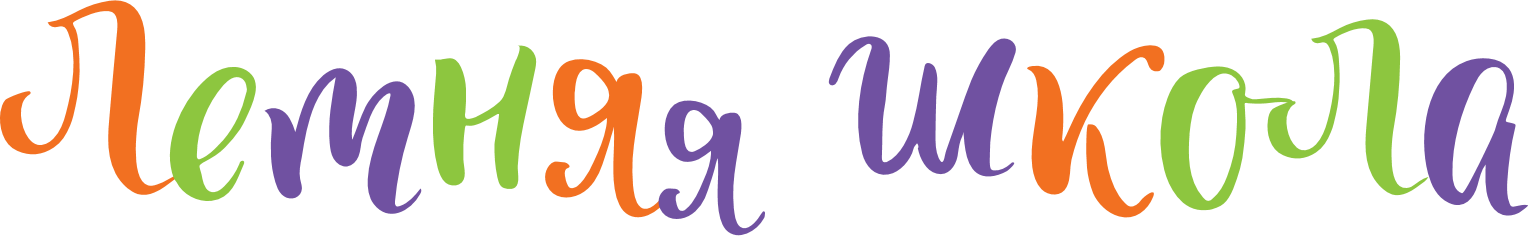 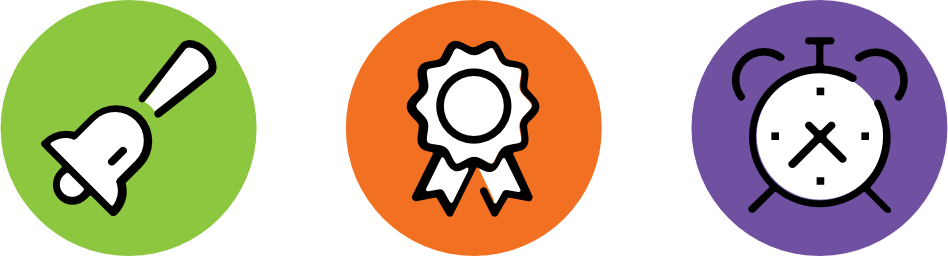 Путь к совершенству – 10 лет инклюзивной практики
Одно  из важнейших достижений практической реализации проекта - объединение различных структур общества, власти и образования Эльбрусского  района Кабардино-Балкарской Республики, принявших активное участие в решении проблем семей, в которых воспитываются   дети с особыми потребностями.   Создано:                                                    
-ОНО «Попечительский совет»Особый ребёнок» с юридическим статусом.                                                                      -Муниципальная  Конструктивная площадка «образование – общество – власть».                                                                                                                             -Межрегиональная  «Эльбрусская  переговорная площадка»                    (ежегодно проводится в Приэльбрусье).
Высокий уровень социальной  адаптации, развития компесаторских возможностей  детей с особыми потребностями в Ресурсном центре                   «Особый ребёнок»  ФИП МОУ «Лицей№1», позволил более 50 детям  посещать обычные детские сады и учиться в обычных школах наравне со здоровыми сверстниками.                      

Сформировалась  профессиональная система открытой педагогики инклюзивного образования: индивидуальные программы развития, предметно-развивающая среда,  издано несколько  методических пособий , практикуется обмен опытом на  муниципальном, региональном и межрегиональном уровнях.
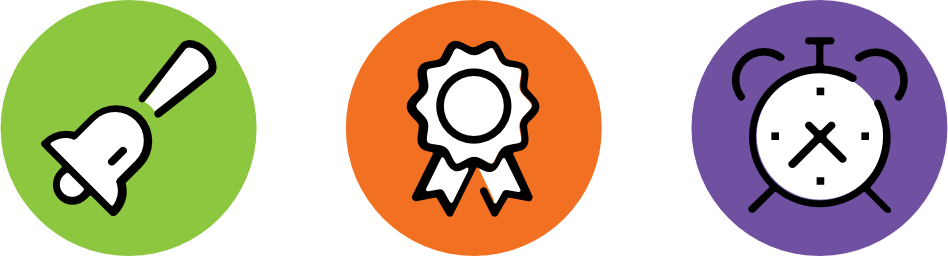 Развиваясь – развивай!
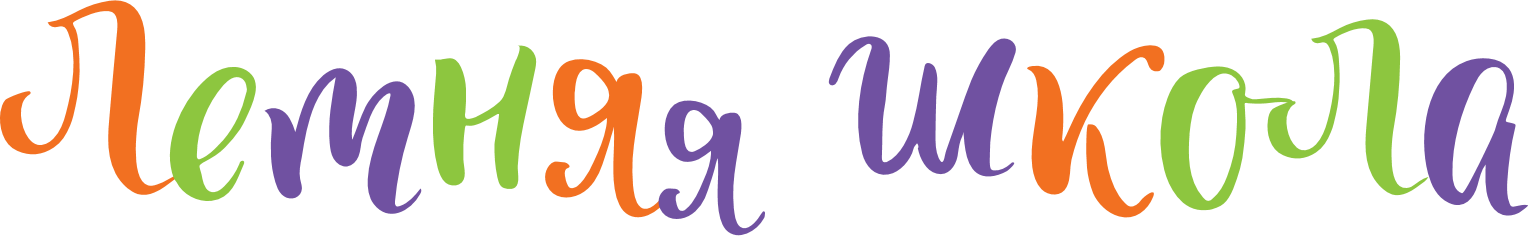 Мы обращаемся ко всем,                                                                              кому «Экология детства» не                                                          безразлична, к тем, кто стоит на службе                                                      у Детства,словами Роберта Фалгхама:
 «Дорогой друг!… Верь в чудо!                                                                     Помни о меленьком зернышке в горшочке.                                                                                                     Корешок идет вниз, а растение тянется вверх, и никто на самом деле не знает, почему и как. Поэтому, когда ты выходишь в мир, лучше всего держаться за руки.                                            И все вместе». 

Замечательный педагог, новатор, стратег современного инновационного образования будущего                                          Владимир Николаевич  Просвиркин отметил:                                                                             
«Сегодня идти в ногу со временем – значит отставать.                                                       Его надо опережать.   Увидьте себя в будущем.                                                                         А если увидели- то постройте его».                                                      

                       Сделаем мир ребёнка совершенным!
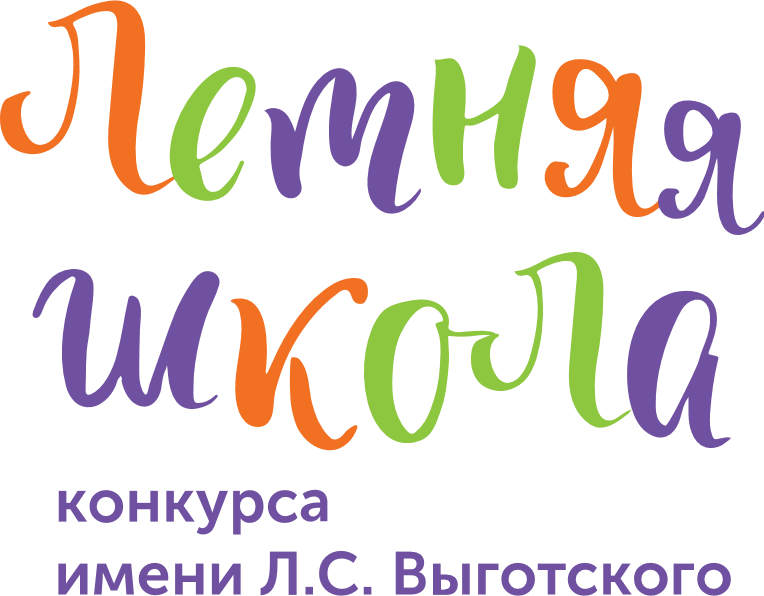 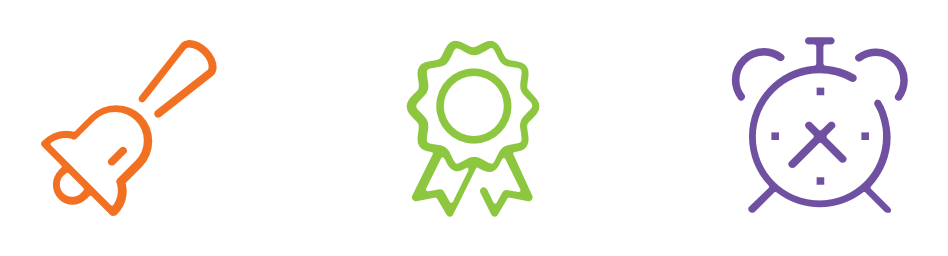 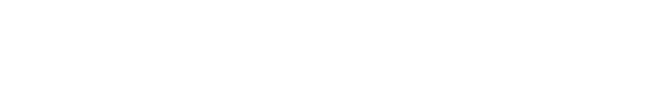 Развиваясь – развивай!
Моллаева Зарета Мустафаевна,                                                                                            автор и руководитель  проекта «Ресурсный центр «Особый ребёнок» ФИП МОУ «Лицей№1» г.п. Тырныауз, ведущий специалист управления образования администрации Эльбрусского муниципального района Кабардино-Балкарской Республики,                                                              сайт: www liсey1.ru,E-mail: zareta_m@ mail.ru, моб: 89289123475

Резюме:            Взгляд в будущее… Вызовы общества…                                
  Патриарх гуманистического  воспитания   Шалва Амонашвили в  трактате «Гуманная Педагогика» определил незыблемую норму  жизни человека:                      «Творить вокруг себя красоту и гармонию жизни через                                        творение красоты и гармонизации жизни внутри себя.                                                                                                    Это должно стать естественным состоянием человека».                                                                                                    
   Манифест «Гуманистическая педагогика 21 века» даёт нам возможность переосмыслить  понимание о подрастающем поколении будущего,                    предлагая измениться обществу, образованию и, безусловно, нам самим:
«Образование-великая сила. 
Оно способно сформировать новое поколение, которому не будет                    страшно настоящее и которое ответит на вызовы будущего.                                             Основанное на гуманизме, на пушкинском «самостоянье человека»,                    образование позволит ребёнку состояться. 
Гуманистическая педагогика сотрудничества и достоинства – это педагогика надежды.  Гуманистический манифест 21 века нацелен на  творческую консолидацию  страны по созданию равных возможностей                                                   для  общества  в получении всех благ».
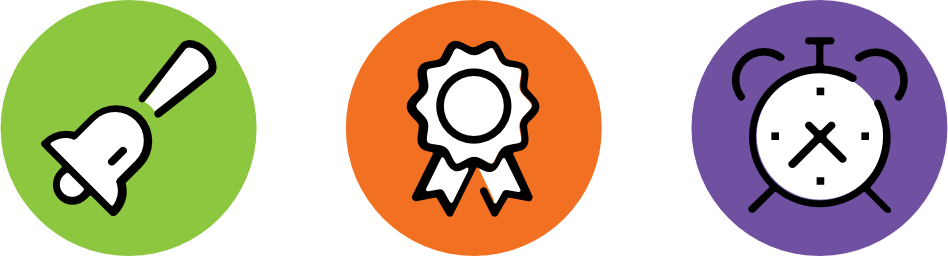 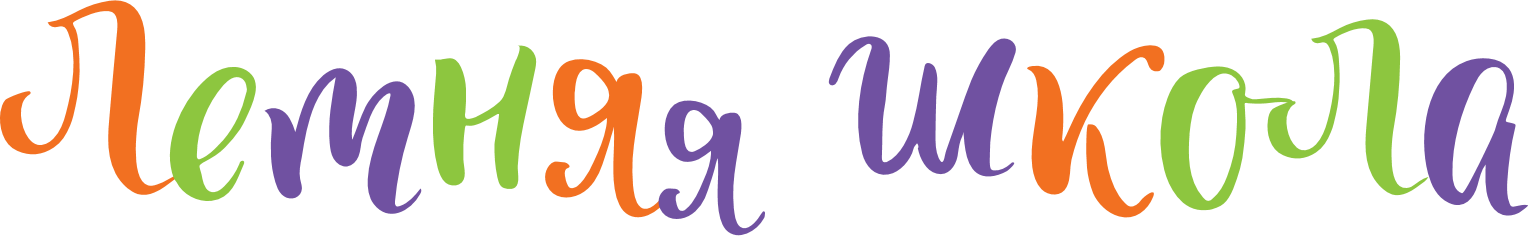